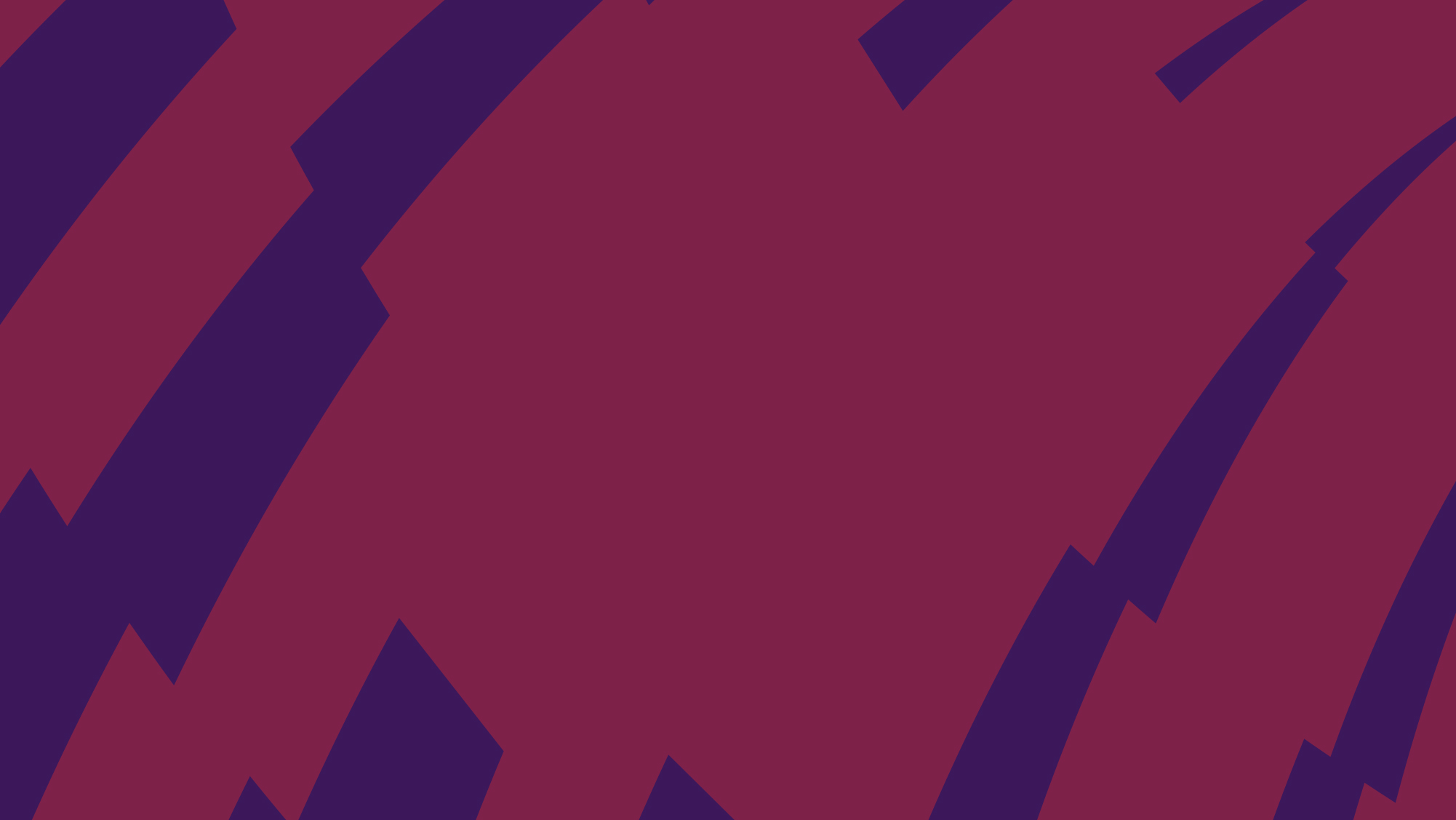 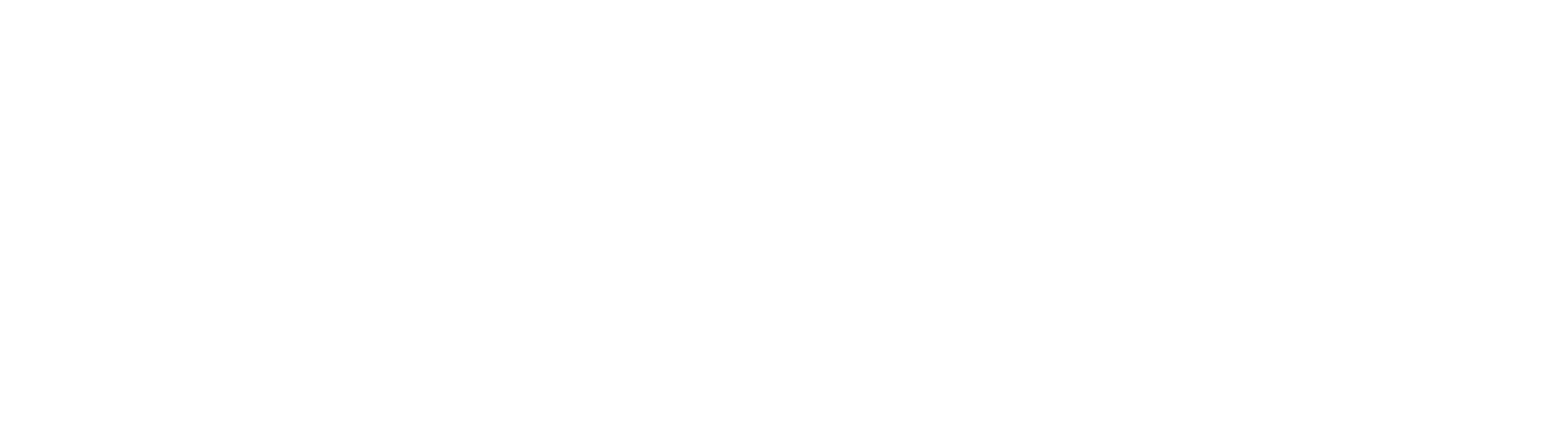 Writing Stars competition
Autumn 2017
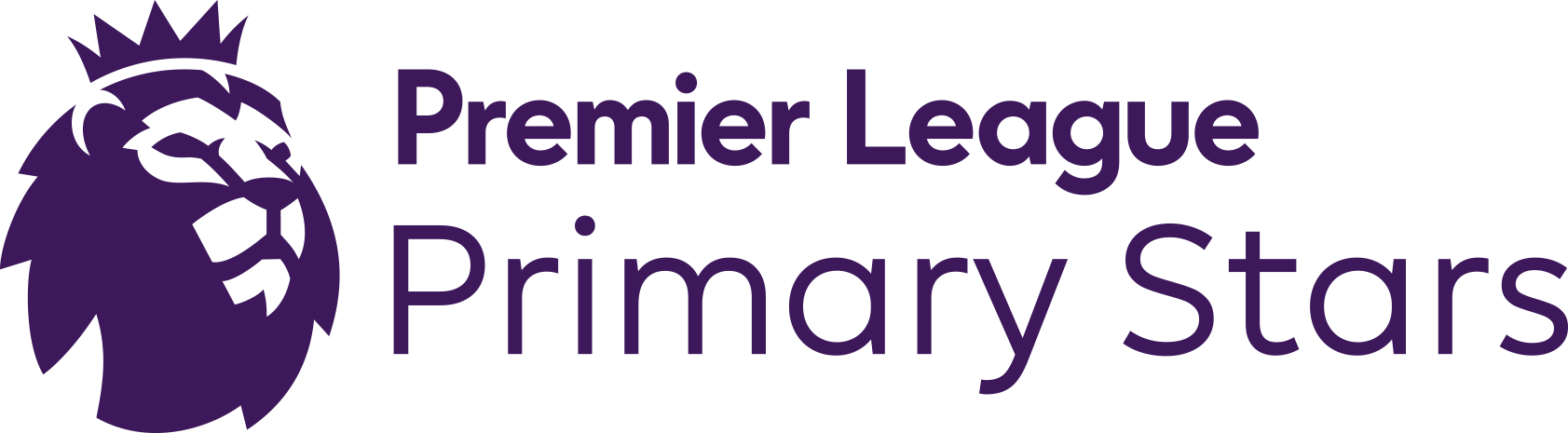 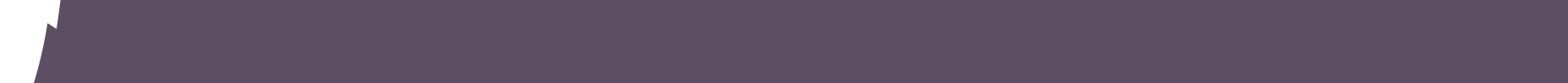 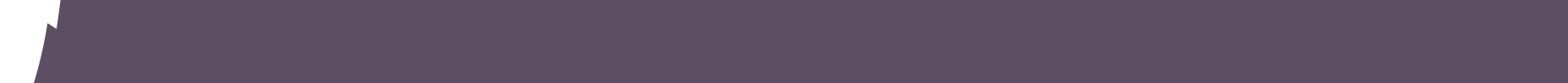 English Resource: Writing Stars competition
What is the Writing Stars competition?
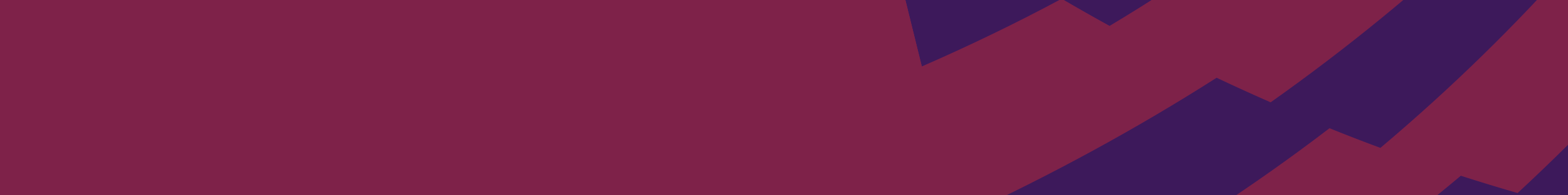 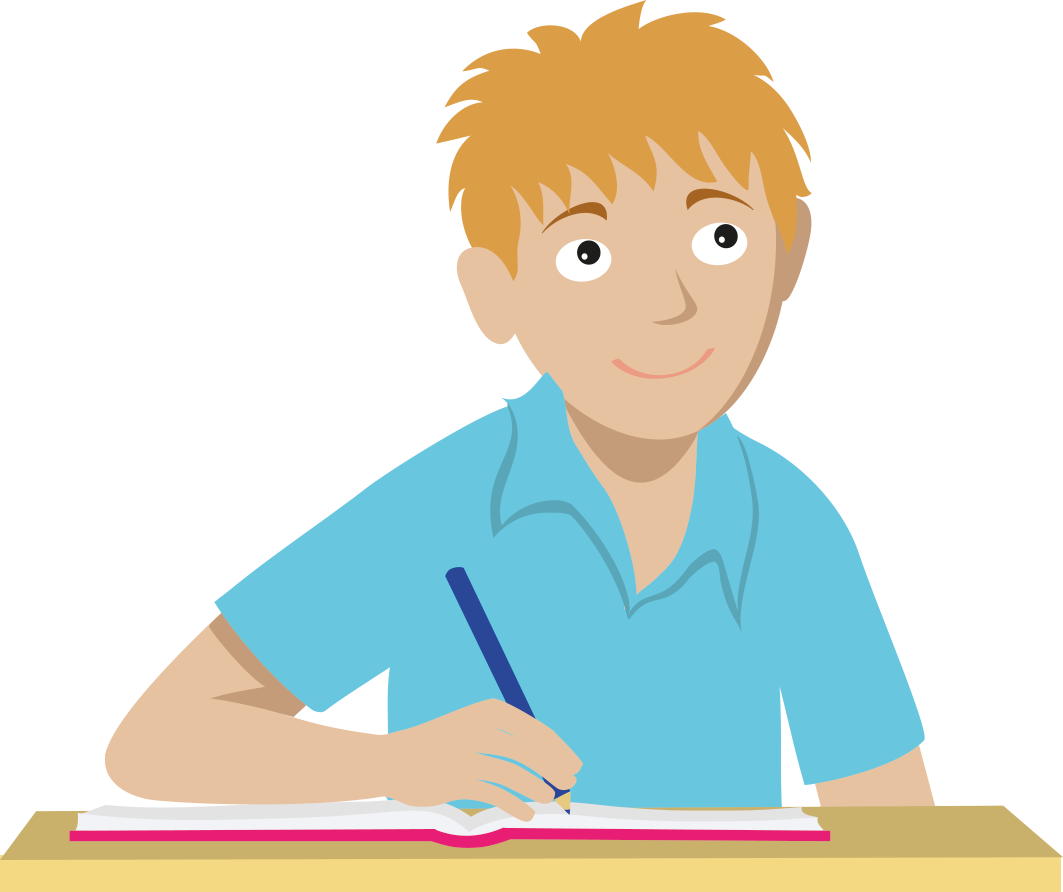 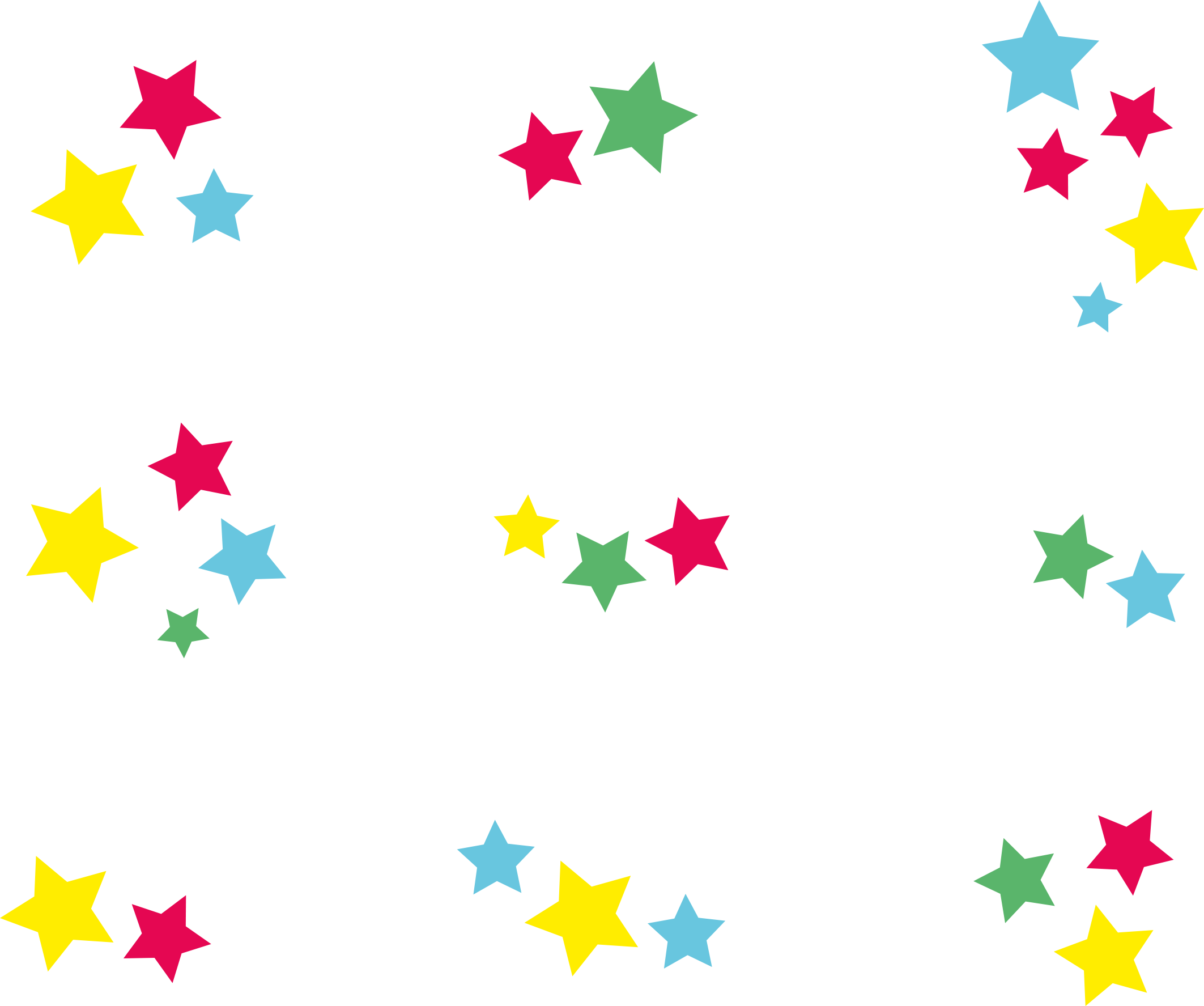 Write a poem to inspire your friends
Win fantastic Premier League prizes
Think about RESILIENCE – trying and trying again!
www.plprimarystars.com   |   © Premier League 2017
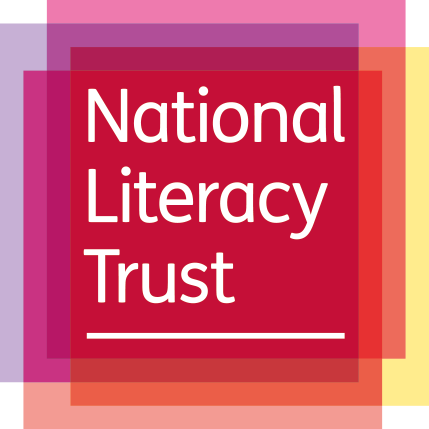 [Speaker Notes: All the information you need about the competition can be found at xxx

Explain that after looking at different types of poetry, including a poem called Try, Try Again, they will write their very own poem about resilience in the style of their choice.
They could win a visit to London for a special award ceremony, a visit to your school by a well-known author, have their poem read aloud by a Premier League star AND have their poem featured in a book.]
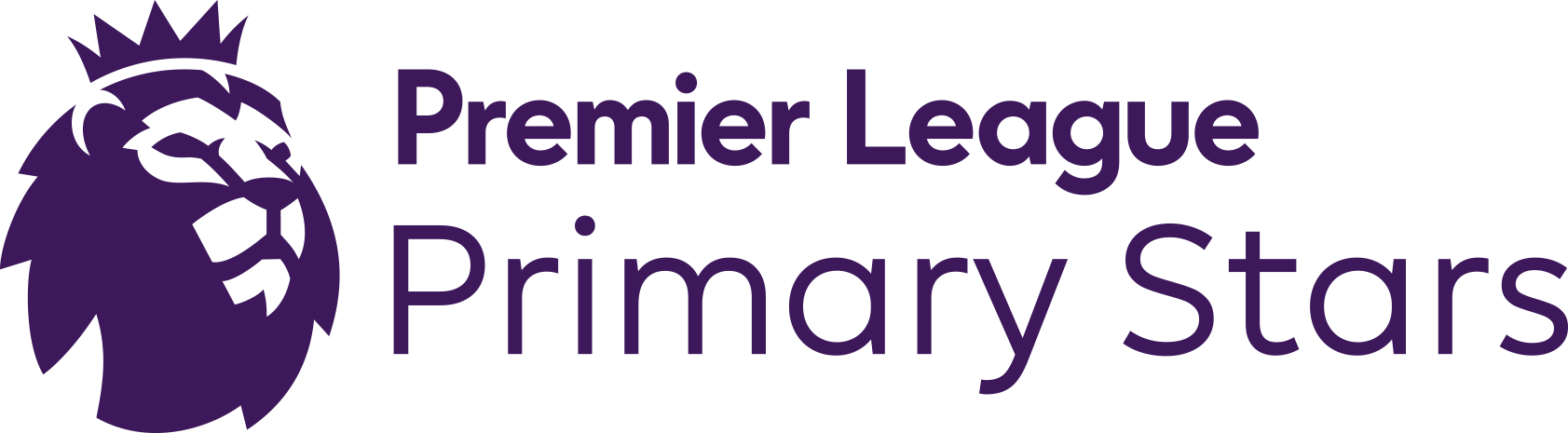 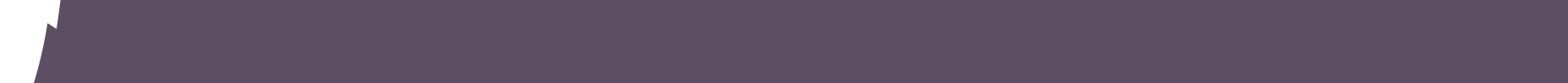 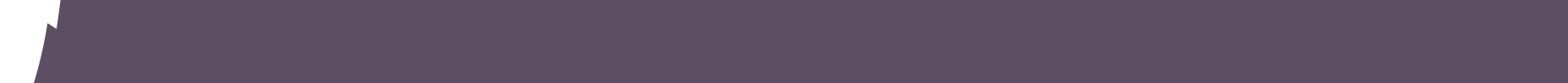 English Resource: Writing Stars competition
What is resilience?
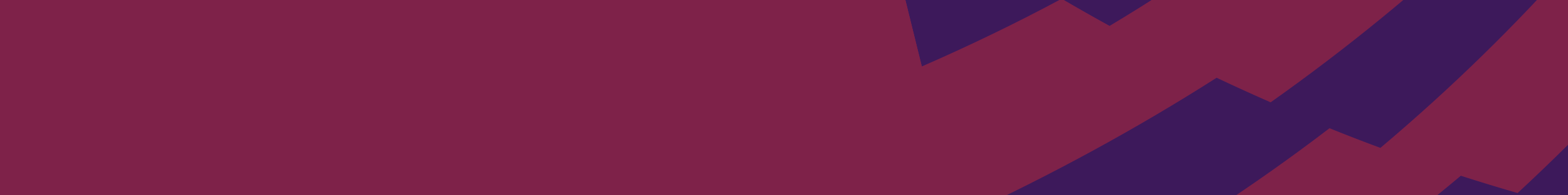 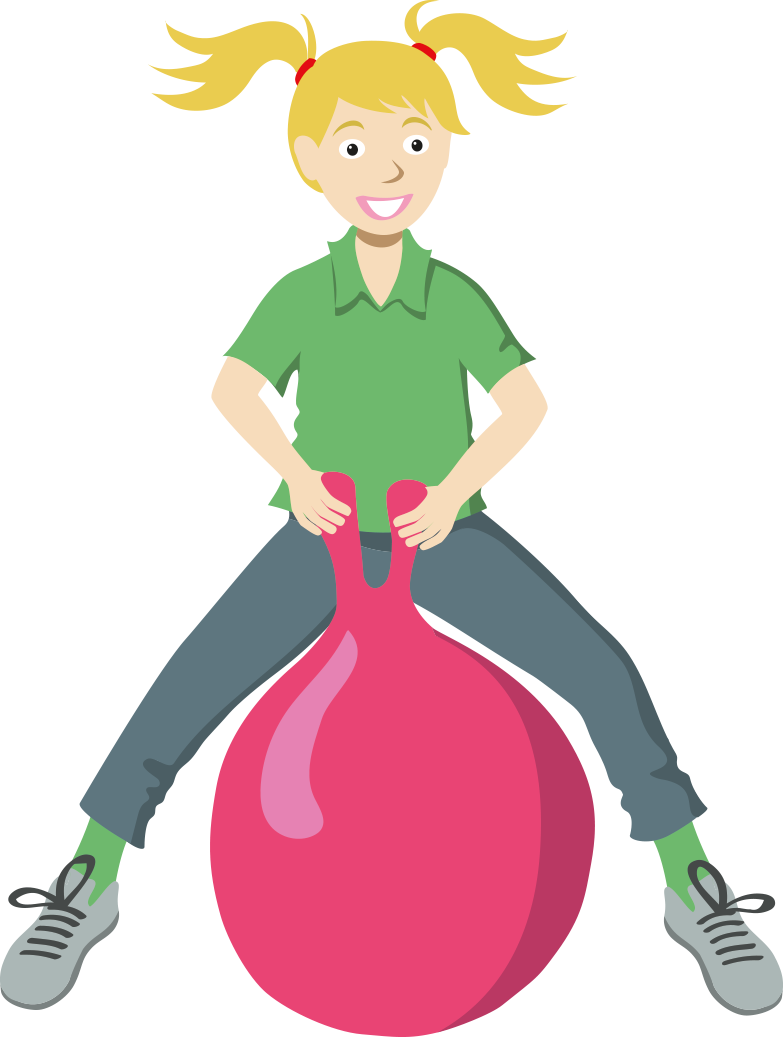 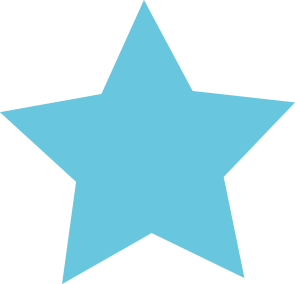 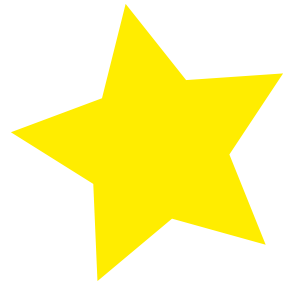 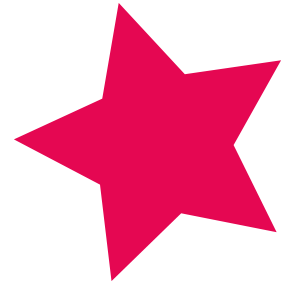 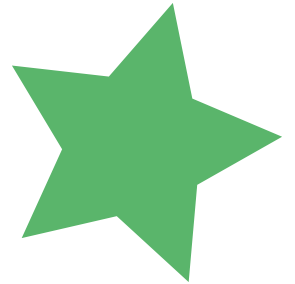 Trying again
Keeping going
Toughness
Strength
RESILIENCE = Trying again even when things are difficult
RESILIENCE = Bouncing back
www.plprimarystars.com   |   © Premier League 2017
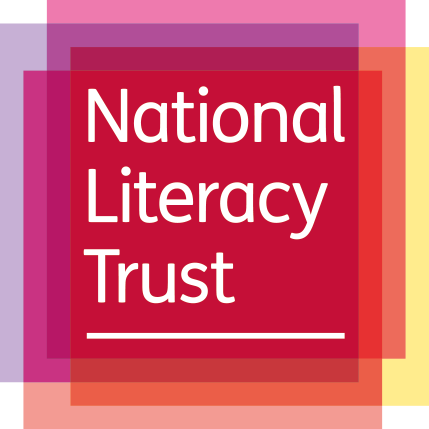 [Speaker Notes: Ask pupils what these words mean to them.

Everyone needs resilience if they want to succeed!

Can pupils think of times they have had to show RESILIENCE?

You may need to explain this further for KS1 pupils.]
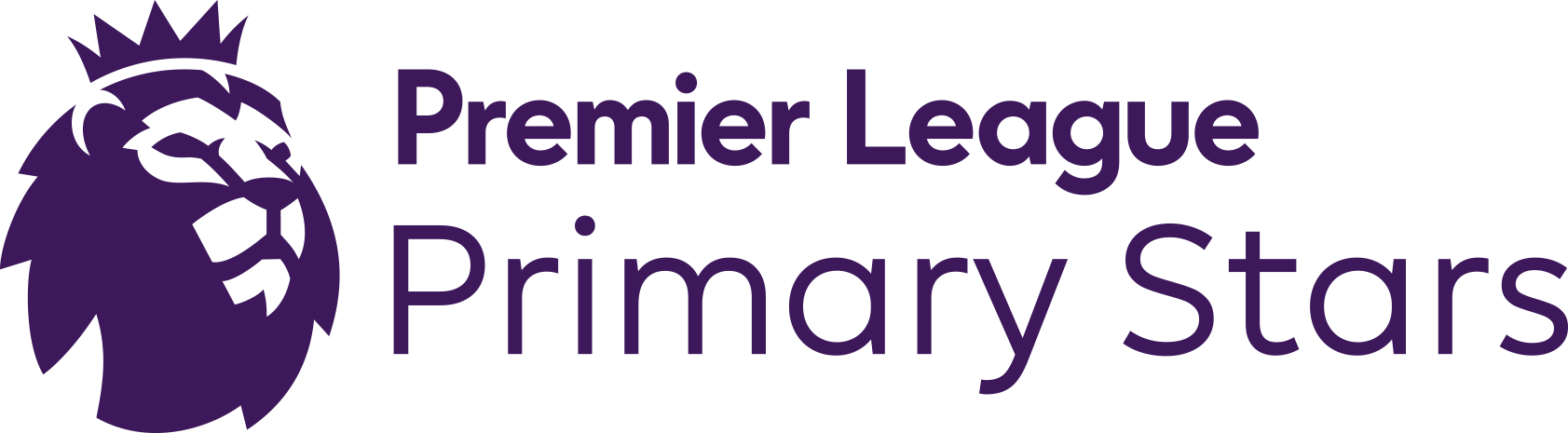 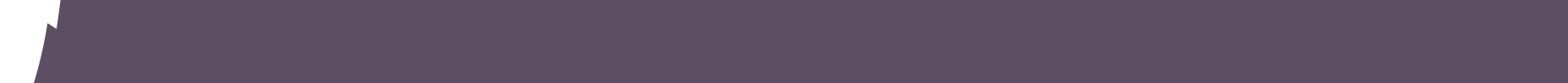 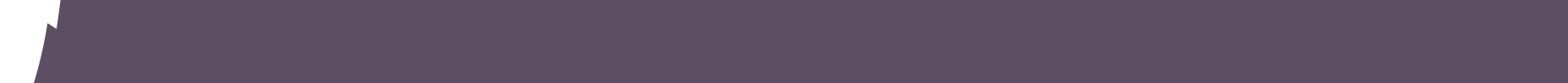 English Resource: Writing Stars competition
Who needs to show resilience?
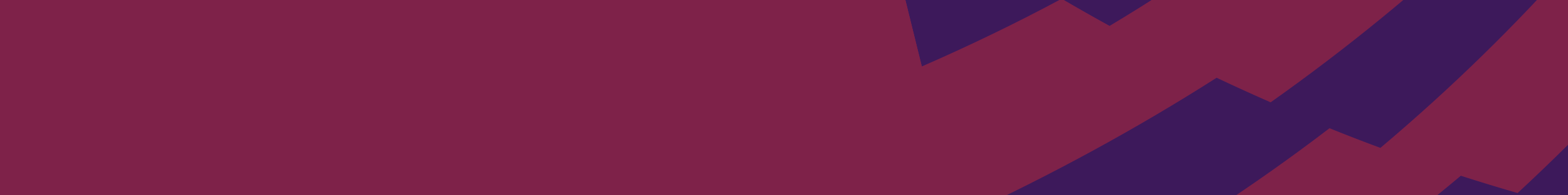 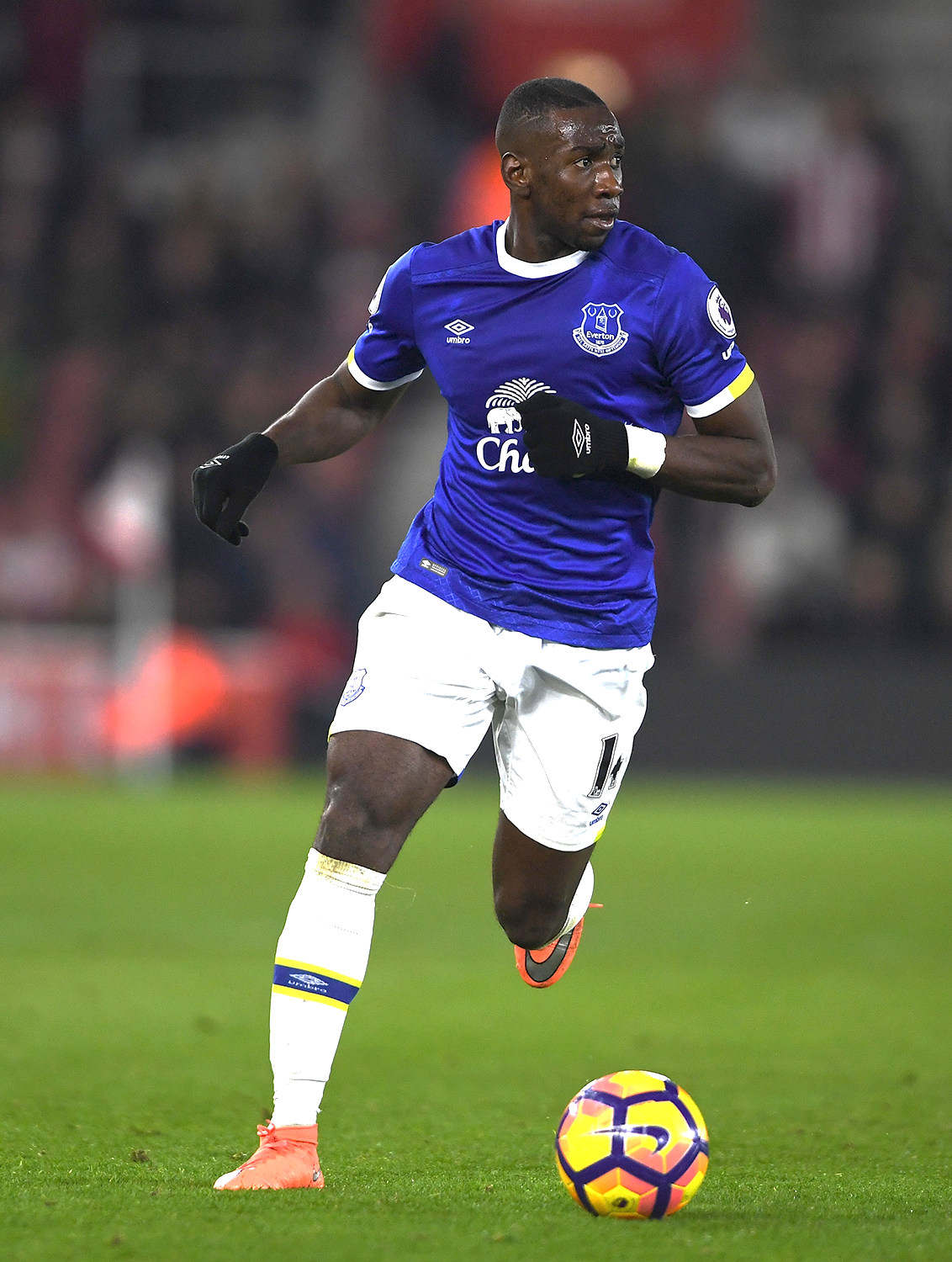 Footballers in the Premier League need RESILIENCE to keep going and succeed when they are challenged. 
But we all need this life skill!
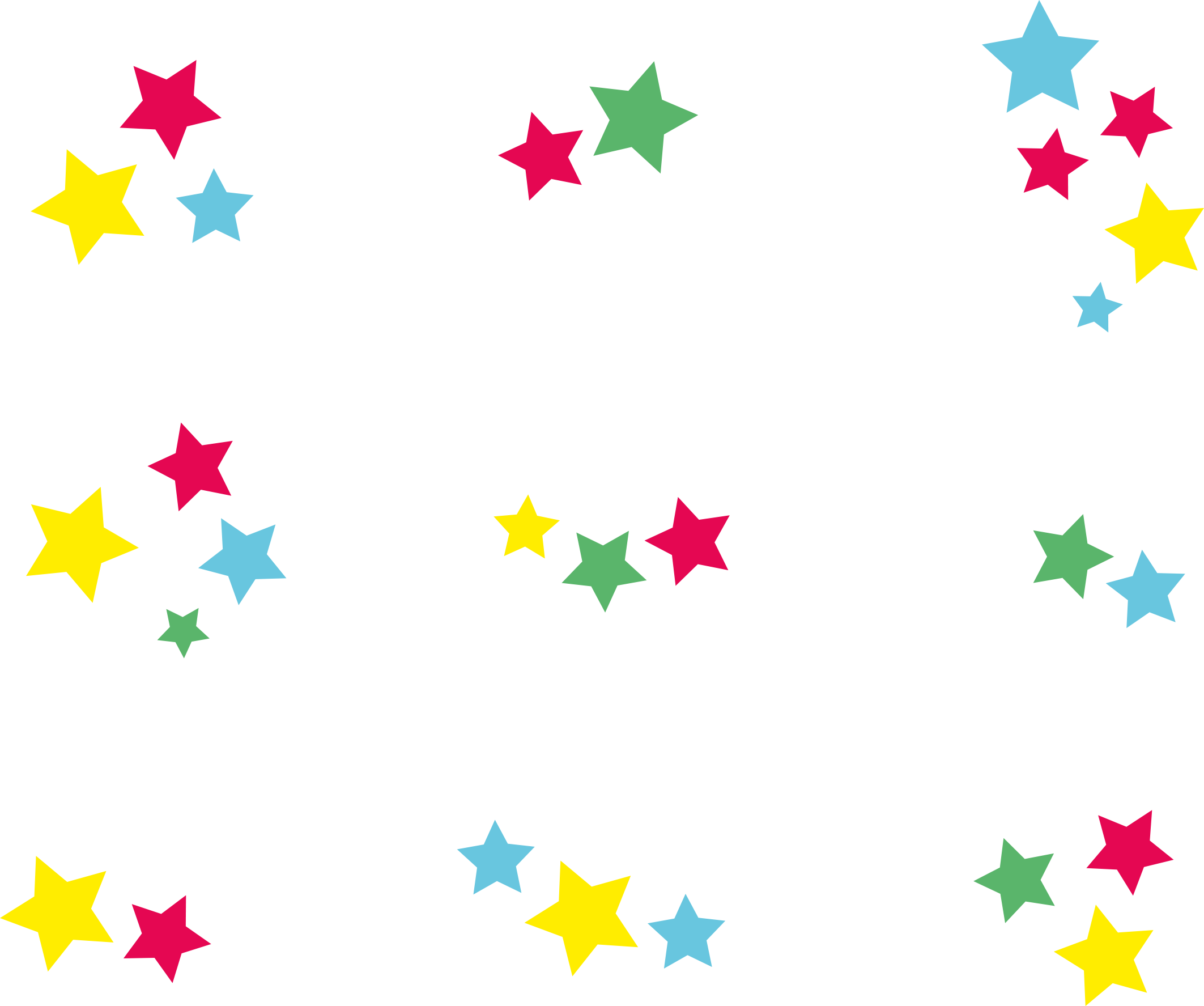 www.plprimarystars.com   |   © Premier League 2017
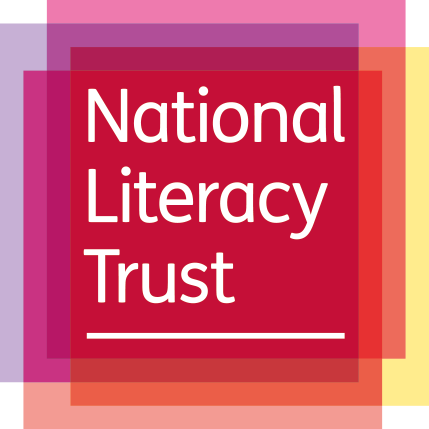 [Speaker Notes: Explain to pupils why resilience is such an important to skill to learn for both school and wider life.]
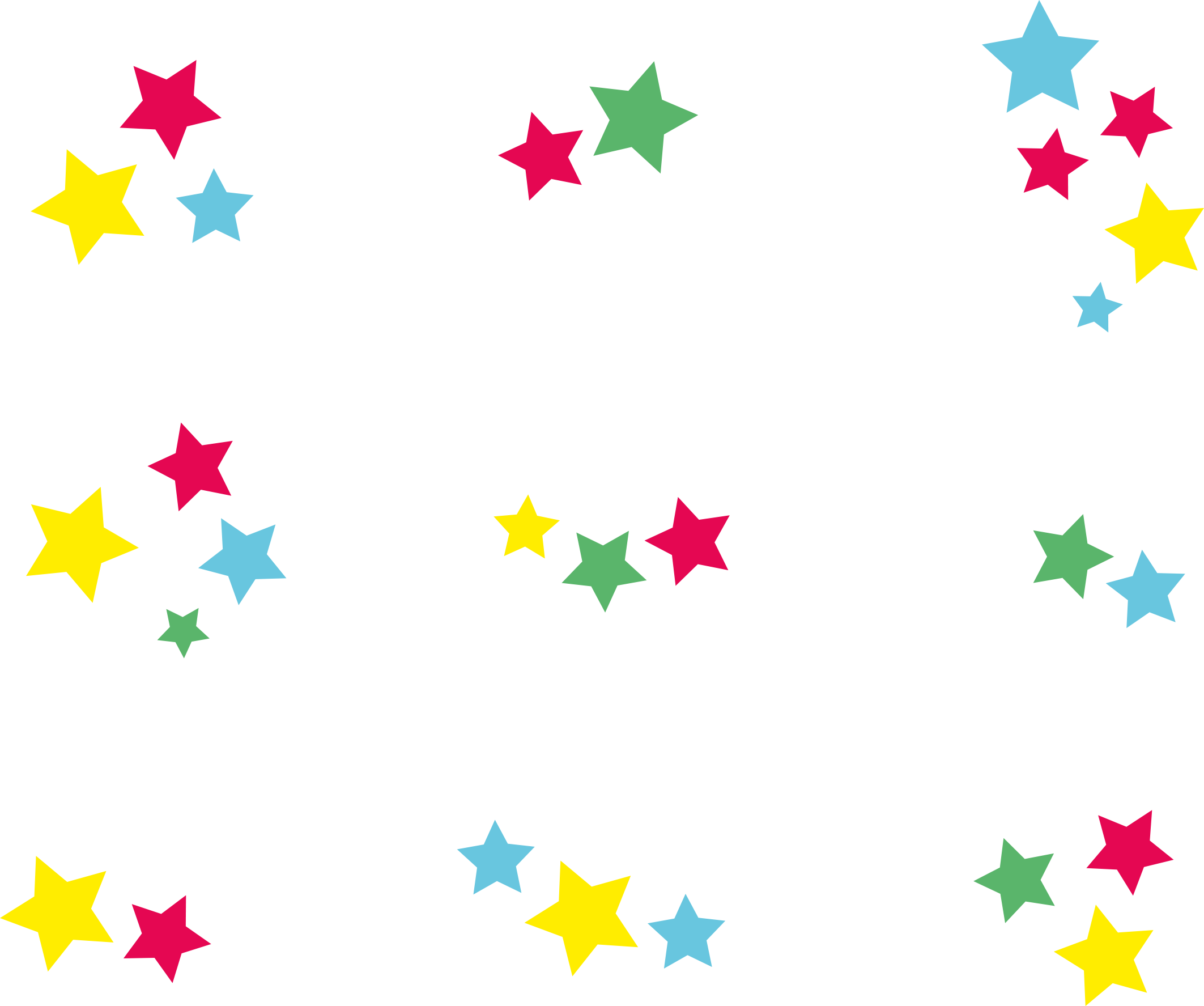 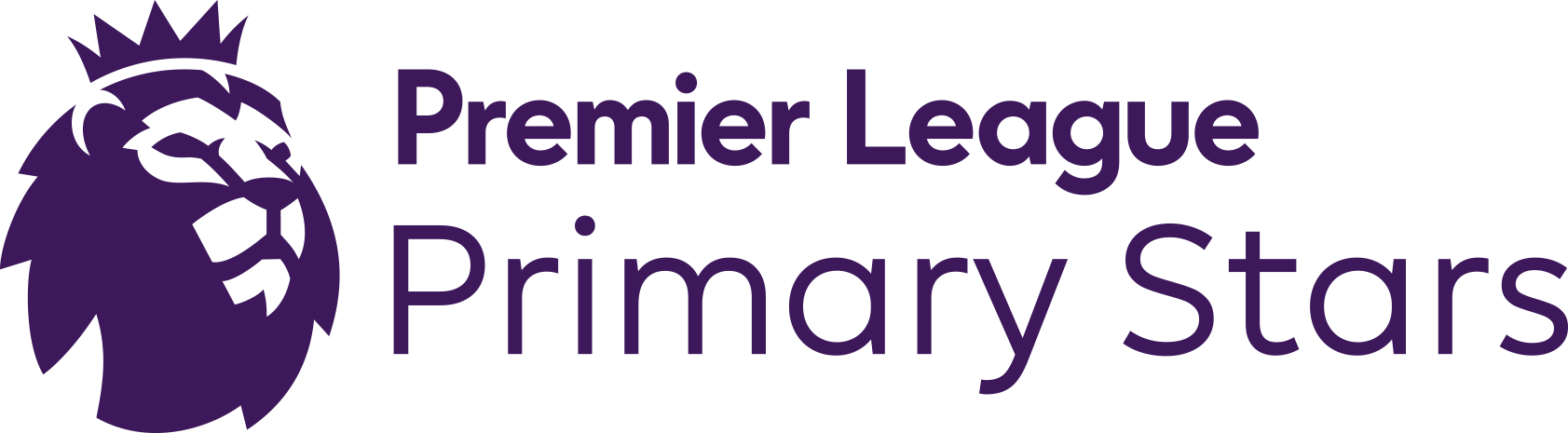 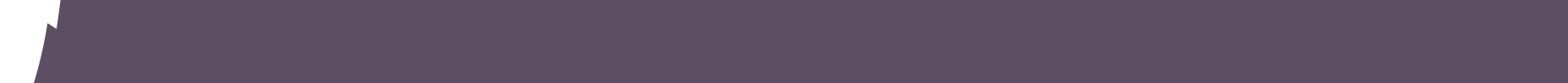 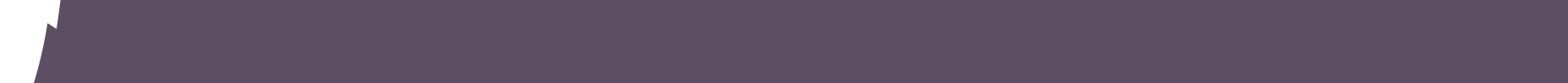 English Resource: Writing Stars competition
Try, Try Again
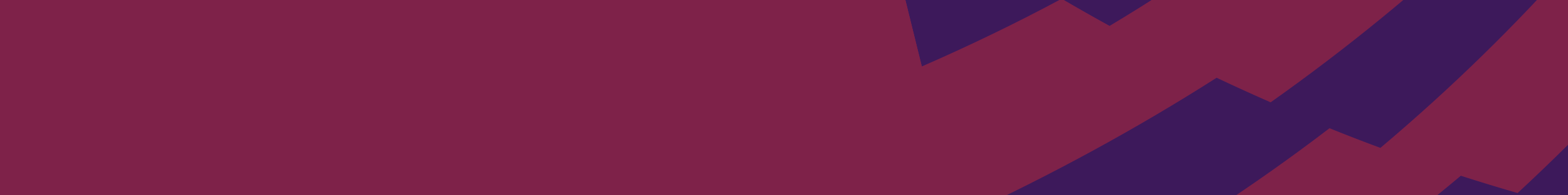 This is a lesson you should heed,
Try, try again.
If at first you don't succeed,
Try, try again;

Then your courage should appear. 
But if you will persevere,
You will conquer, never fear.
Try, try again.
If we strive, it's no disgrace,
Though we may not win the race, 
What should you do in this case?
Try, try again.

All that other folks can do,
Why, with patience, should not you?
Only keep this rule in view,
Try, try again.
www.plprimarystars.com   |   © Premier League 2017
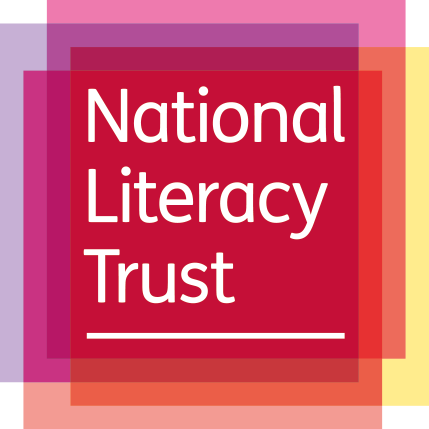 [Speaker Notes: This poem was written by William E. Hickson. It is the starting point with which to inspire pupils to either continue a poem or start a new one.]
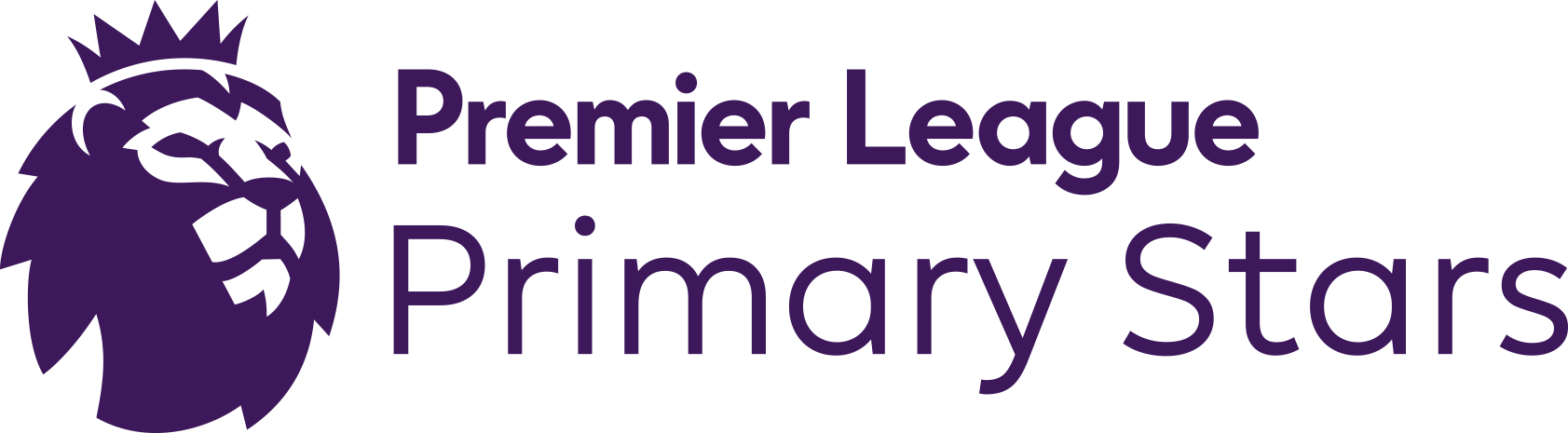 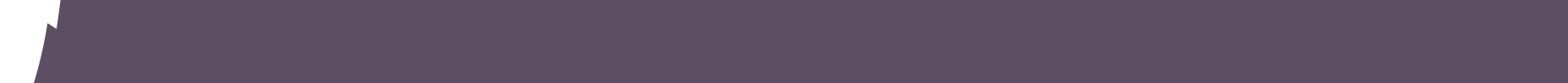 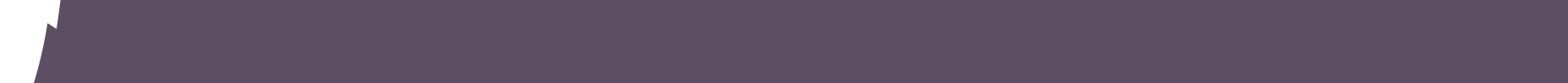 English Resource: Writing Stars competition
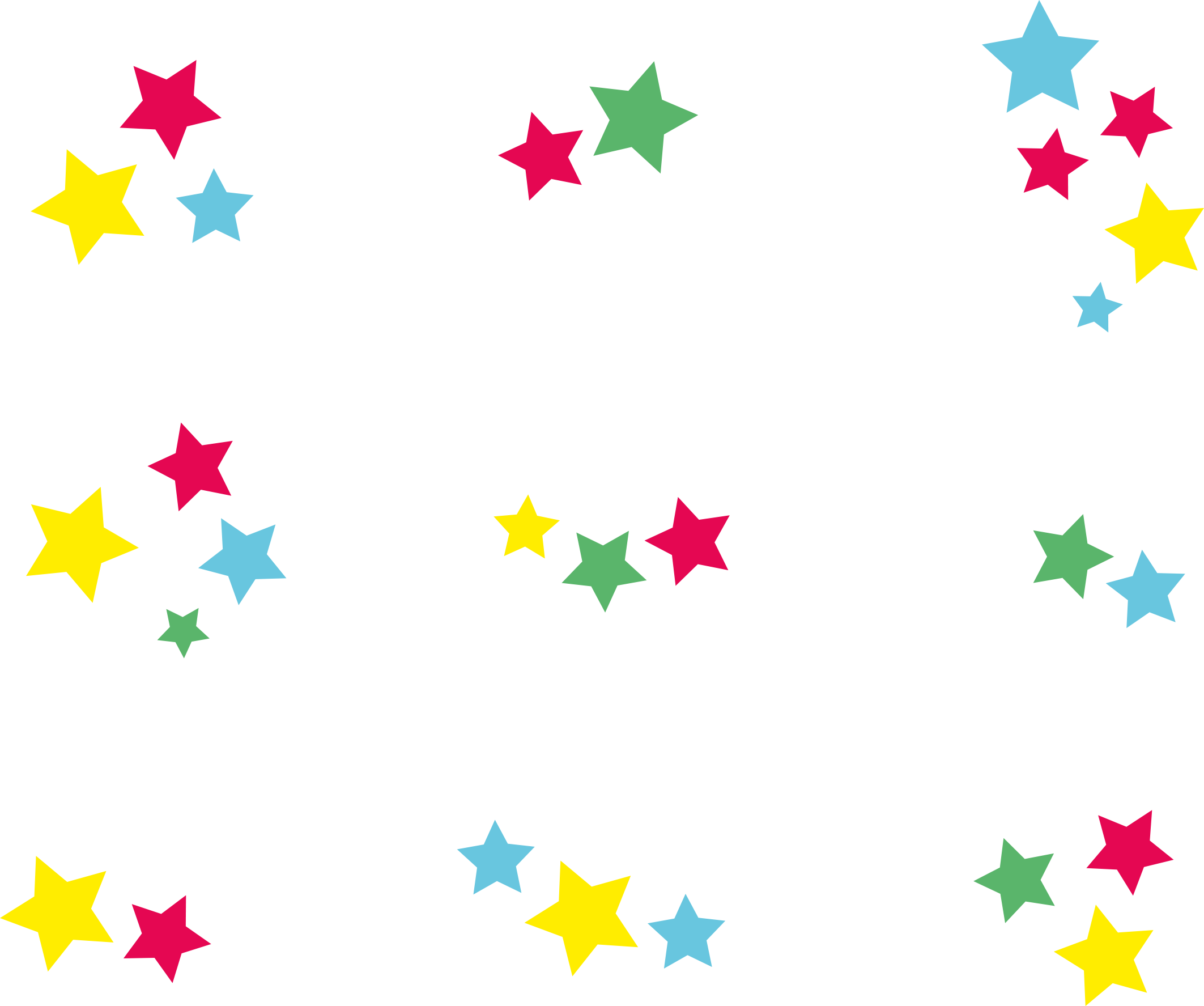 Your task
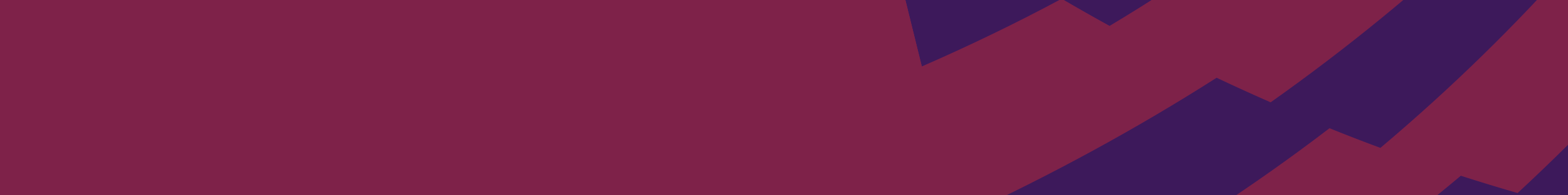 Think about a time you have had to be resilient.
Watch the videos and use the work you do in class to help you.
Write a new poem or continue with Try, Try Again.
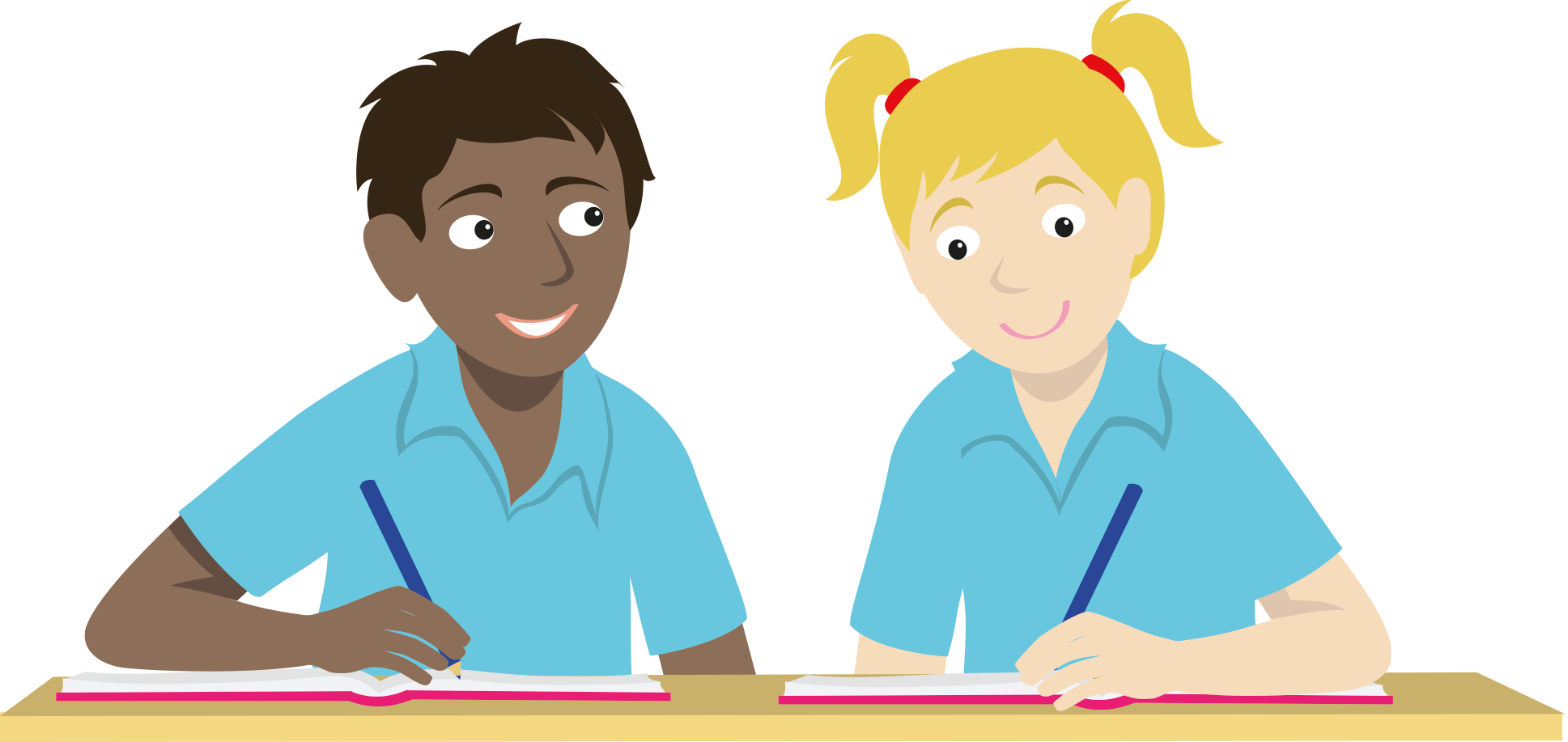 www.plprimarystars.com   |   © Premier League 2017
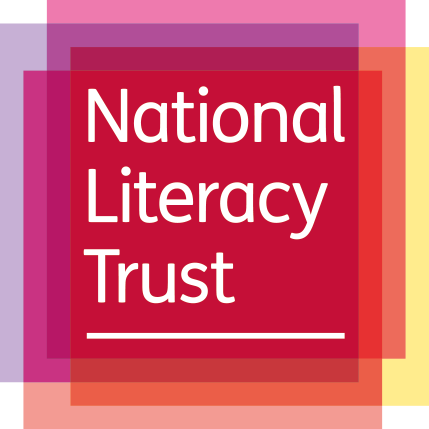 [Speaker Notes: Explain that after they have written their poem, pupils can take it home to share and that you will send it to the Premier League to be judged by Frank Lampard, Yannick Bolasie and Lauren Child amongst others.]
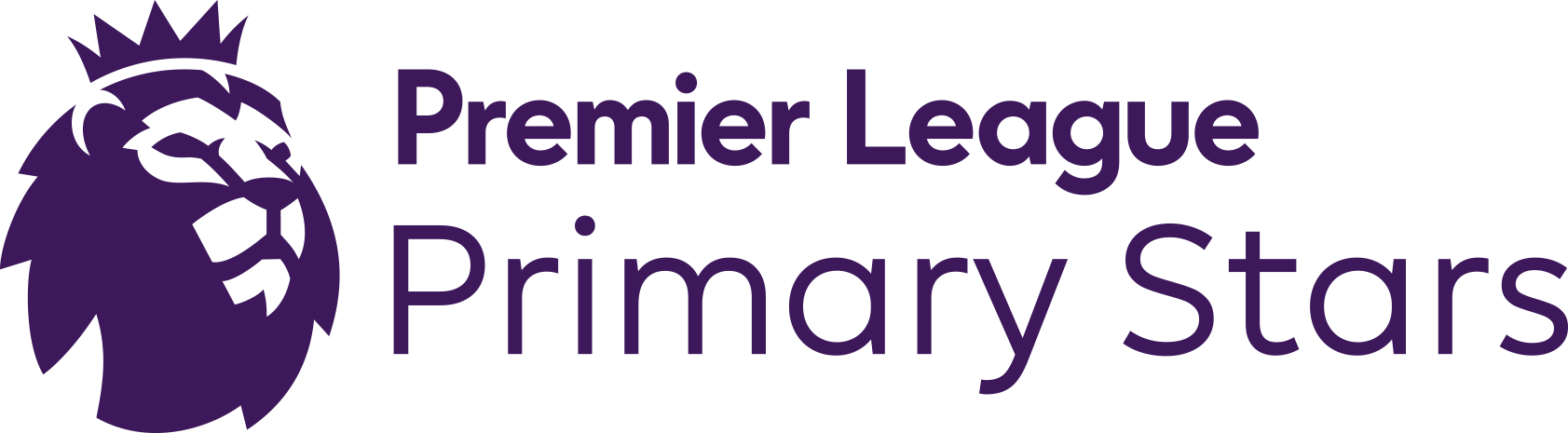 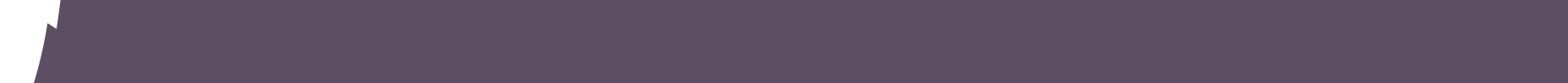 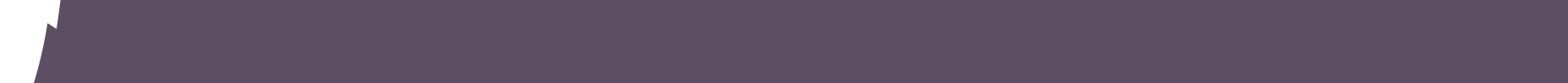 English Resource: Writing Stars competition
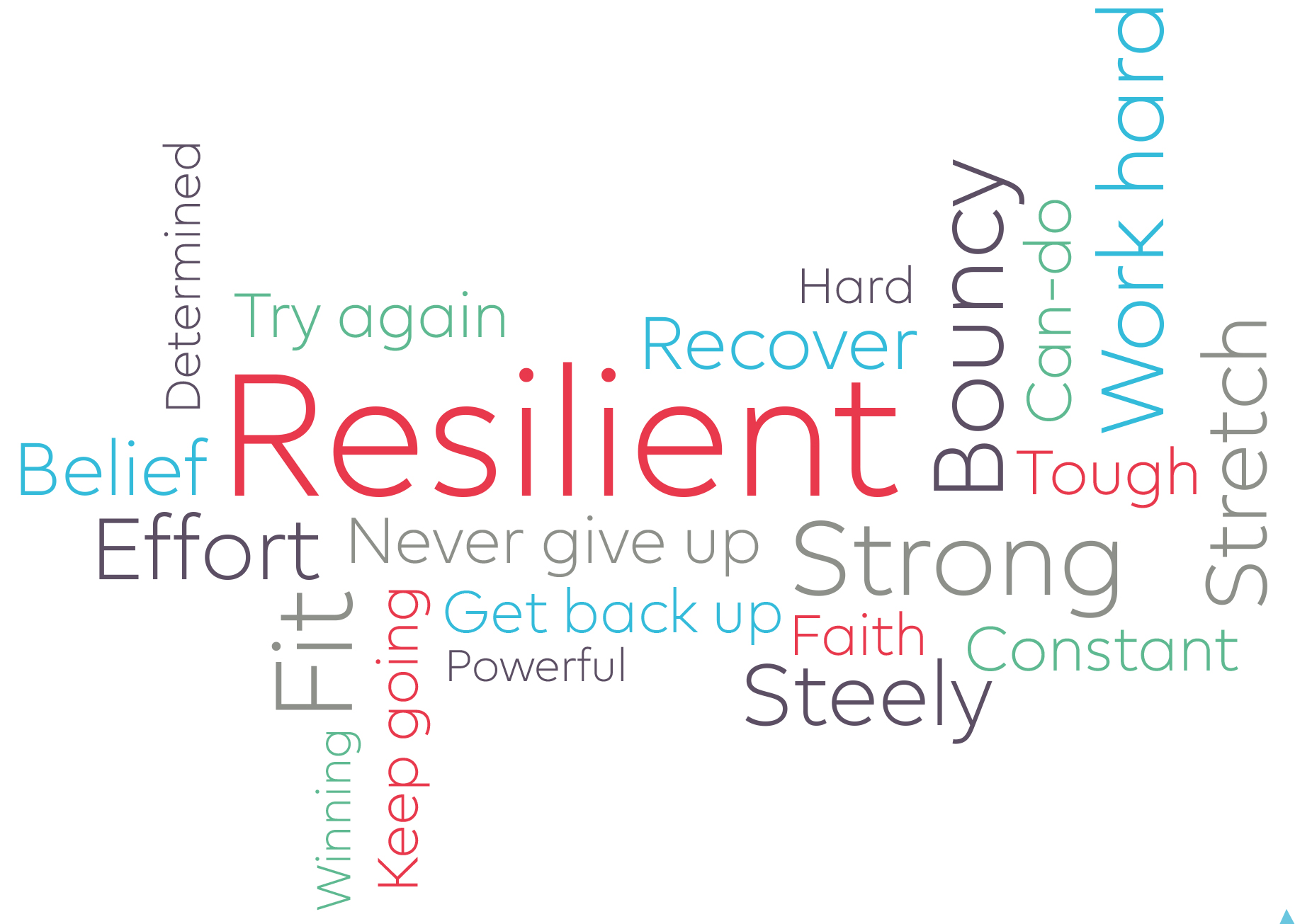 Some helpful words
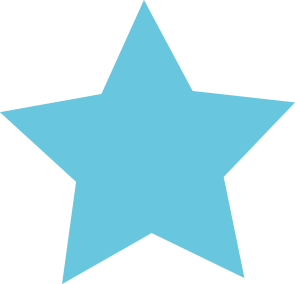 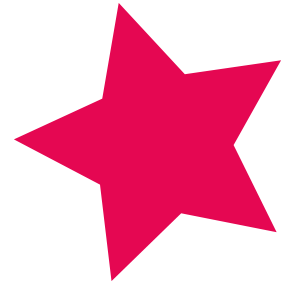 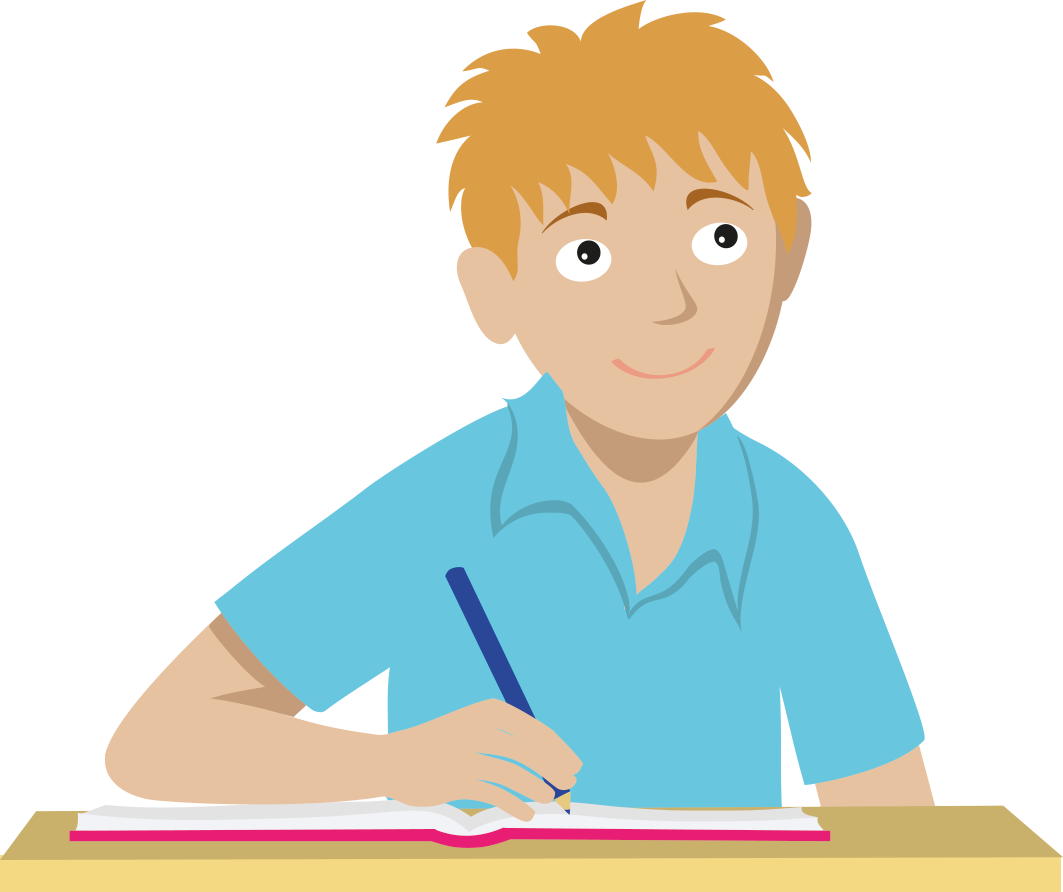 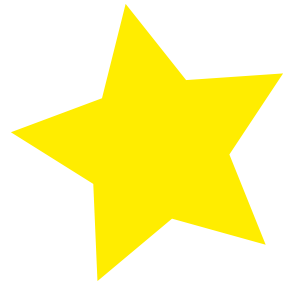 www.plprimarystars.com   |   © Premier League 2017
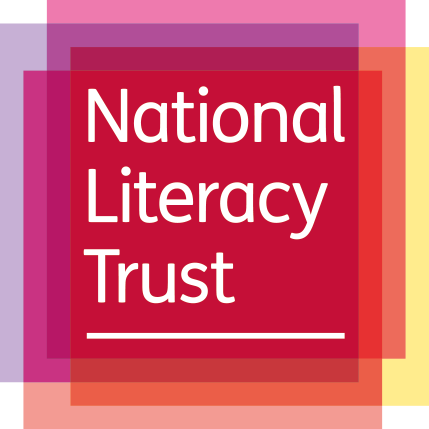 [Speaker Notes: Words here are for Key Stage 1:

Resilient
Bouncy
Strong
Tough
Can do
Recover
Never give up
Try again
Get back up
Keep going
Powerful
Fit
Effort
Work hard
Faith
Belief
Determined
Winning
Stretch
Steely
Constant]
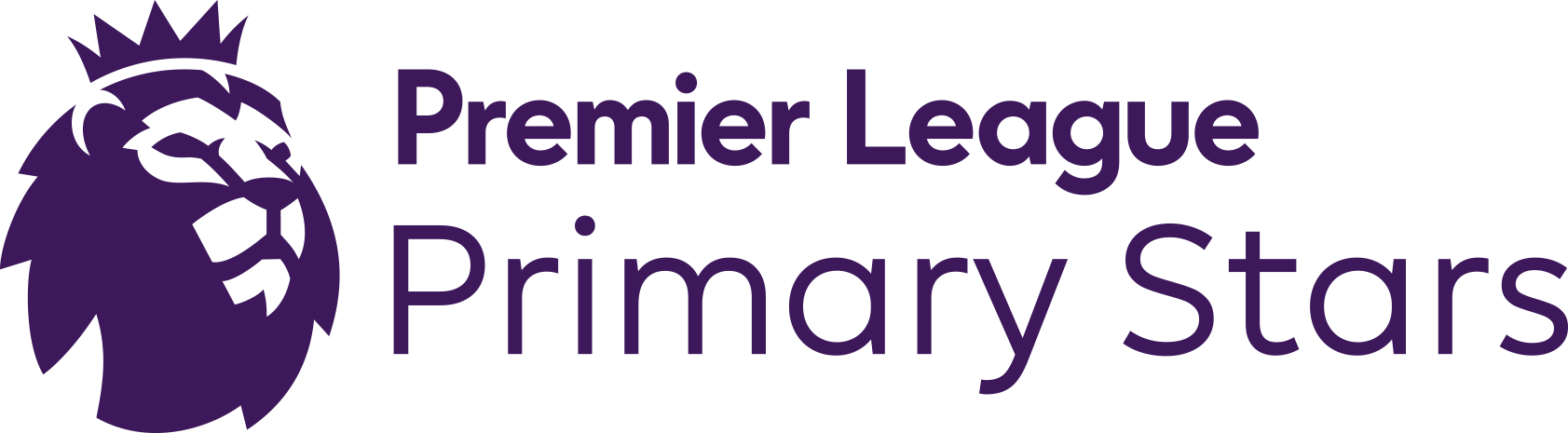 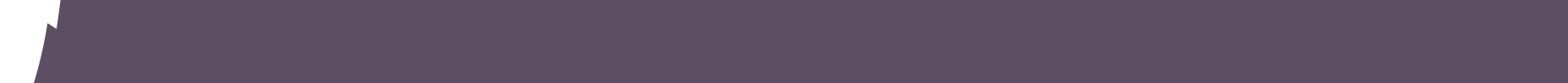 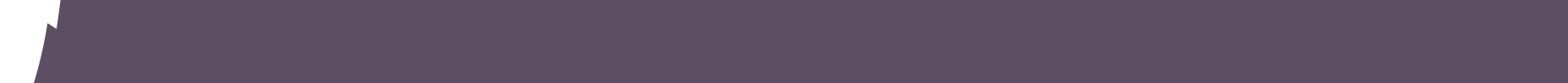 English Resource: Writing Stars competition
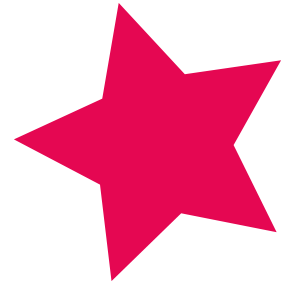 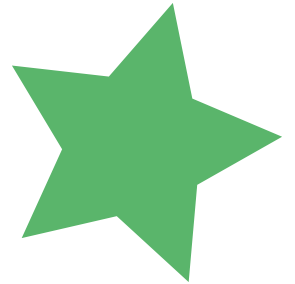 Some helpful words for Key Stage 2
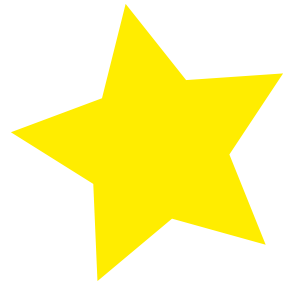 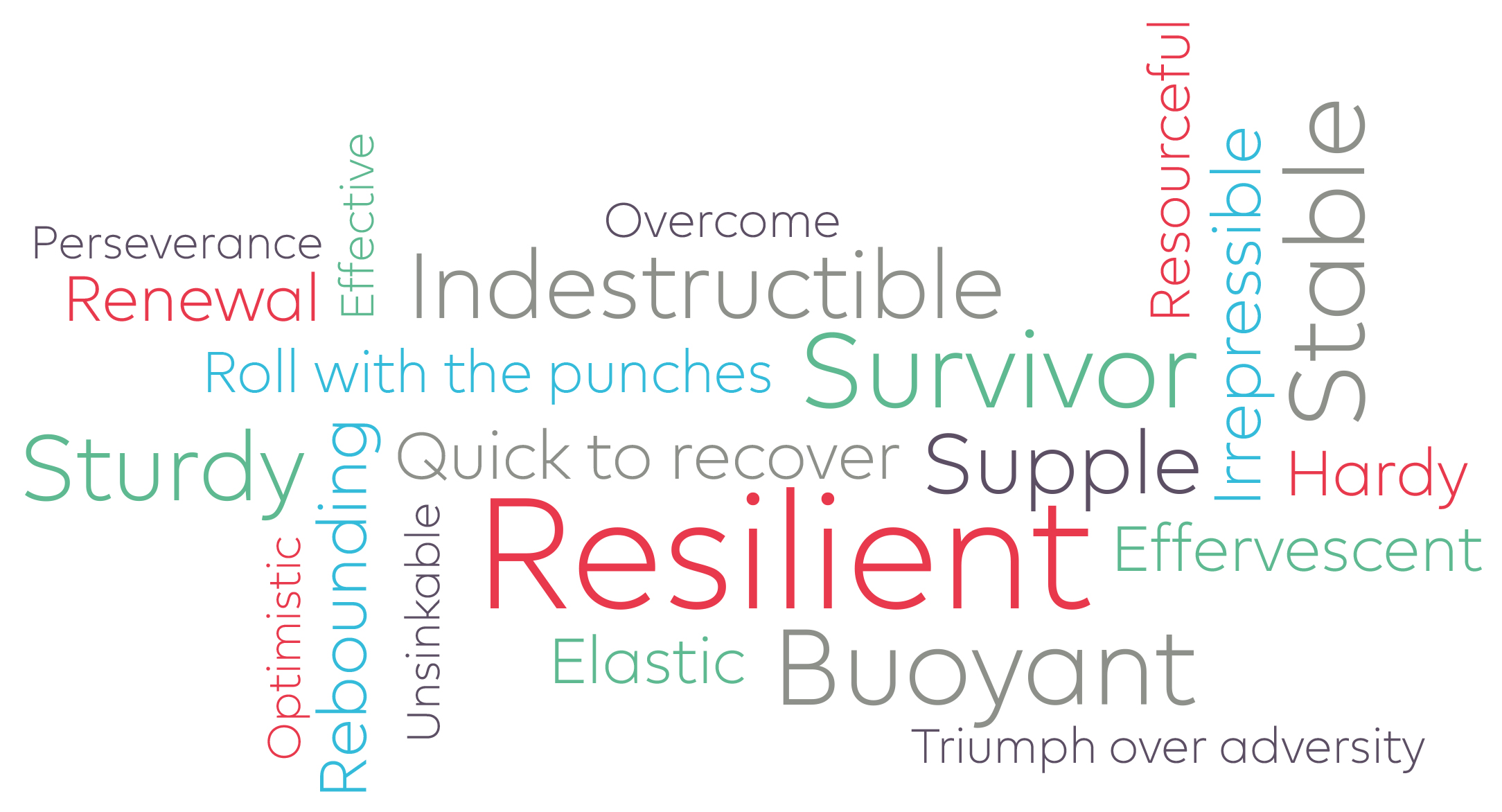 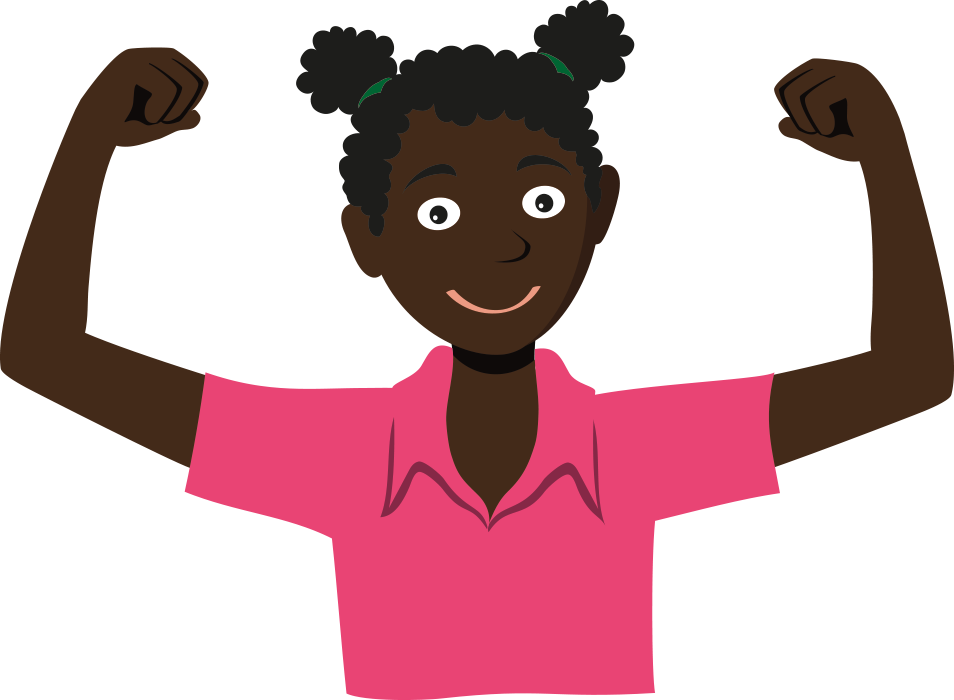 www.plprimarystars.com   |   © Premier League 2017
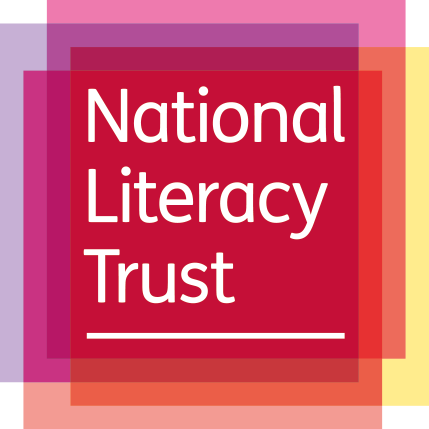 [Speaker Notes: Words here are for Key Stage 2:

Resilient
Buoyant
Supple
Effervescent
Elastic
Irrepressible
Hardy
Quick to recover
Rebounding
Roll with the punches
Unsinkable
Sturdy
Triumph over adversity
Renewal
Survivor
Resourceful
Stable
Indestructible
Perseverance
Overcome
Optimistic
Effective]
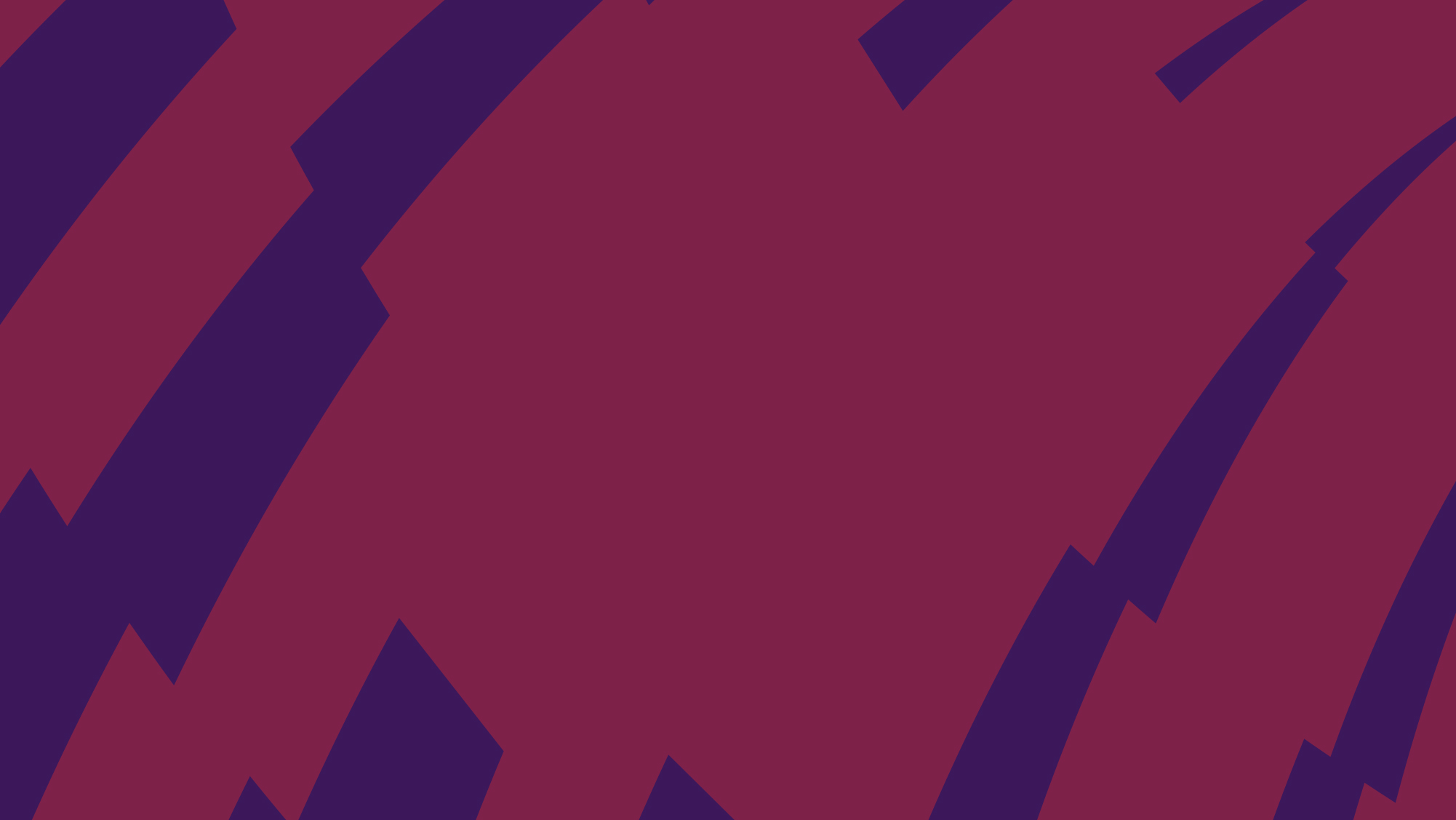 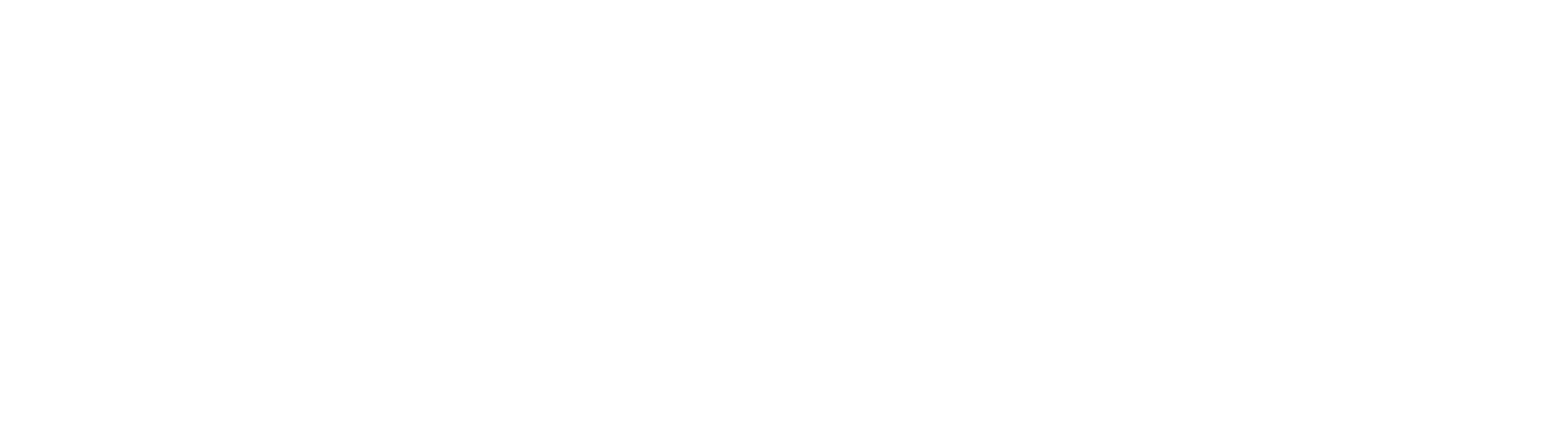 Good luck!